Healing Love Addiction
Introductory Webinar
About Us
Lesley Tavernier

Lesley Tavernier is a certified Feminine Power Coach and i2Tantra Certified practitioner through the JujuMama Love Academy
Rakhem Seku

Rakhem Seku is an author of multiple books including The Art of Open Relating: Volume 1, Finding Male Sexuality , and Tame Your Woman. He’s also the co-founder of JujuMama Love Academy with his wife Kenya K. Stevens.
Who is this course for?
Women and men who feel addicted to a specific person
Women and men who have experienced immense heartbreak at the loss of a relationship
Women and men who have engaged in self-destructive behaviour in order to hold onto a relationship
Women and men who feel suffocated or drained by a romantic partner
Women and men who tend to attract people who become addicted to them
Women and men who desire effective tools for dealing with a love addict
Definitions of Love
Love – As a verb, I define love as doing for others without expecting anything in return.  As a noun, I define love as a state in which you're always available and willing to do for others without expecting anything in return.  

Falling in love: you're loving but not by choice.  

Choosing to love: you may or may not have a natural feeling of love for the person, but you find it within your heart to shower them with love anyway

Engaging in romantic love: loving someone but within the limits and confines of a romantic relationship and within the rules of romance.  Giving everything you can possibly give to your partner and expecting them to do the same for you, but not anyone else.  The fuel for romantic love is the concept of specialness.

Loving unconditionally: most complete form of love there is.  It's essentially saying that you both choose to love others and follow your heart.  

Source: The Art of Open Relating by Carl E. Stevens, Jr.
What is Love Addiction?
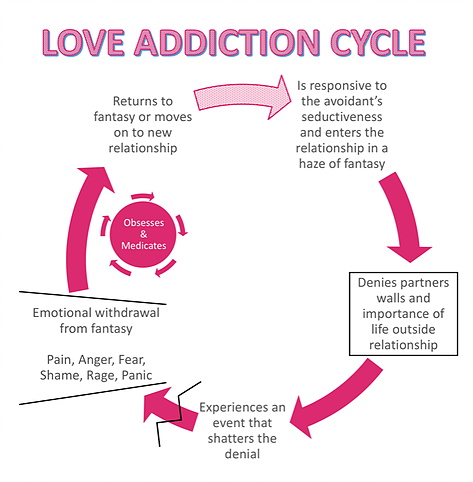 Love addiction is when a man or woman, usually unconsciously, uses someone that they ‘love’ to feed an unmet or unsatisfied emotional need to the point where other areas of their life fall into disarray.  The love addict will go to great lengths, even to the point of violence, to maintain continued access to the person who gives them an emotional ‘high’.
Quote
“I began to realize that I wanted any kind of connection with him, to feed my addiction for him. This meant I’d take negative interaction, loving interaction, rude interaction, anything just to feel a connection with him.”
~ Cheryl Harris
More on Love Addiction
“Addiction experts recognize a common pattern in addicts: the addict is preoccupied or obsessed with the object; they feel out of control and unable to stop their addiction and will go to great lengths to satisfy their craving; and they continue to “use” despite the negative consequences.

Love addicts are driven by low self-esteem, a fear of abandonment, and deep, unmet emotional needs. They look to each new love object to give them a sense of security, belonging, identity, validation, worthiness, and purpose. They believe the new love object can take away all their pain, make them feel whole and happy, and love them unconditionally.”

Source: https://www.loveaddictiontreatment.com/loveaddiction/
Love Avoidant
The love avoidant seeks to control and manipulate others through the withholding of affection, attention and even sex. He or she is not inherently cruel; rather, the love avoidant is terrified of intimacy and cannot tolerate it. He or she may crave love, but when it comes knocking, the love avoidant runs like hell. The love avoidant may use behaviors such as criticism, passive-aggression, coldness or the silent treatment to put up a wall. Where the love addict may feel victimized by these displays of unkindness, the love avoidant also feels victimized. He or she experiences their partner to be smothering, clingy and needy, and has no idea how to communicate healthy boundaries other than to withdraw. 
Source: https://www.huffingtonpost.com/alexandra-katehakis-mft/love-avoidance-dance-part_b_7625524.html
Codependency
“Codependency is a type of dysfunctional helping relationship where one person supports or enables another person's drug addiction, alcoholism, gambling addiction, poor mental health, immaturity, irresponsibility, or under-achievement.[1] Among the core characteristics of codependency, the most common theme is an excessive reliance on other people for approval and a sense of identity.”

Source: https://en.wikipedia.org/wiki/Codependency
Dickmatized
“This is what happens when a person forgets who they are, doesn't listen to family or friends, makes bad decisions, and overlooks everything wrong that their significant other is doing because THE DICK is that good.”

“A state of mind woman get to after being utterly and totally charmed by a highly skilled love maker. Where the craveing for more isnt unlike a drug addict.” 

Source: https://www.urbandictionary.com/define.php?term=dickmatized
Feminine Choice Paradigm™
feminine energy is the ‘chooser’ of masculine energy
there are 4 pairings of feminine and masculine energy
Womb Choice™ - Conservationist chooses Soldier
Support Choice™ - Devotee chooses Leader
Manifestation Choice™ - Lover chooses Negotiator
Crown Choice™ - Visionary chooses Monk
Love Addiction can occur in any of these pairings, but it MOST often occurs with the Womb Choice
How can addiction show up in each pairing?
Womb Choice™ - addiction to hormone generation through sex
Support Choice™ - addiction to emotional support and caring through re-parenting
Manifestation Choice™ - addiction to material and verbal stimulation
Crown Choice™ - addiction to mental stimulation
Womb Choice™
Womb Choice™ pertains to a woman's root and sacral chakra attraction to a specific man.  She feels that she NEEDS to have sex with him beyond her rational understanding.  He becomes her ‘medicine’ so to speak.
Jill Scott - Jill Scott ft. Paul Wall- "So Gone (What My Mind Says)
“Why does my body ignore what my mind says?
I try to keep it intact, but I'm here in this bed.”

“Emotions deep down inside of me
I'm trying to hide, but they keep finding me
I want to lay low, but continuously you do
Unh, unh, unh
All the right things (damn)”
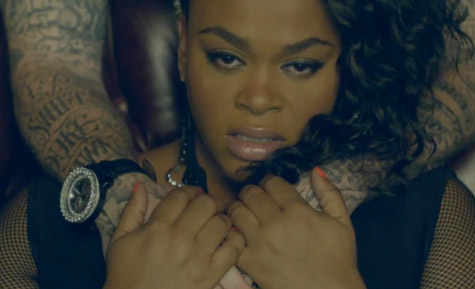 Module 1What is Love Addiction & How Can We Overcome It
How does love addiction start?
What are the signs and symptoms of love addiction?
How does love addiction show up in non-romantic relationships?
What is the typical ‘personality profile’ of a love addict?
How does it feel to be a love addict? or love avoidant?
Can or should love addiction be avoided? Pros and cons
How does love addiction tend to play out in Womb Choice™ relationships?
[Speaker Notes: social conditioning – the idea of the ONE (twin flame) that is meant for only you
love songs
daddy issues – father not physically or emotionally present or abusive father
mommy issues - disgruntled, tyrannical, abusive mother

child abuse/neglect/abandonment

seeking an external person/object/substance to fill a void

desire for connection that never gets met or satisfied

desire to feel special in someone's eyes

Karmic and soulmate relationships

Twin Flames

What are the signs and symptoms of Love Addiction?

Constantly following your love interest around (in real life or on social media)
Hyper interested in knowing everything about your love interest’s life
OCD
financial mismanagement
poor sleeping habits
seeking external validation from ONE source
intense bouts of depression
DRAMA - emotional rollercoaster
email/text spamming – willing to do anything to get a response from her man
chaotic, irrational, 'crazy' behaviour
other areas of life get neglected, ie. Parenting, business/work, health
no other man gets or can hold her attention or interest
sexual chemistry is usually SUPER heightened
Belief in the one magical dick/pussy

How does Love Addiction show up in Platonic Friendships and Parent/Child Relationships

I attracted several female friends in elementary school and highschool and even to this day who become almost obsessed with me.  Initially, I enjoyed the attention.  But after awhile, I get super annoyed and want to get this ‘leech’ off me!  I’ve ended friendships abruptly and callously because I couldn’t take the stress of being the focus of this woman’s attention!

What is the typical profile of a Love Addict?
The love addict as a particular personality profile - hence it can show up in platonic friendships and even parent/child relationships
It’s a chronic relationship pattern for love addict
Transcends gender and sexual orientation
she's in pain and doesn't know how to get out of pain
she uses WC to fill a void, she wants his energy (at any cost)
she has daddy/mommy issues
she doesn't have her life together
feels hopeless in general
uses relationship with WC to cover up her pain and/or lack of progress in other areas of her life
it's a consistent pattern for her (has occurred with more than one man in her lifetime)
it can go into remission while she is in a monogamous relationship with her SC, then pop back up several years into the SC relationship 
this is the number one reason women cheat (they lack passion in their lives)

What does it feel like?

OCD – she obsessively thinks about him – always trying to figure him out
begging/pleading for his love
trying anything and everything to earn his love...and continuously failing to achieve her goal - continual rejection
abandonment - nobody loves me
emotional rollercoaster
never satisfied, even when he does spend time with her
physical pain in chest and stomach during intense bouts of depression
intense anger/rage towards WC, may even get violent

For the Love Avoidant - it feels suffocating (no breathing room) and annoying AF.  It feels like you can’t get a break from them without having to be rude or abrupt or callously end the friendship/relationship.
It feels vampirish - like your energy is being pulled on
It feels like the love addict has NO LIFE outside of you
It also feels good in that it’s nice to have someone shower you with their attention and adoration


Can it/should it be avoided?

Many women choose to avoid WC relationships so as not to experience the emotional upheaval. There is nothing wrong with this choice as long as the woman can find other ways to be passionate in her life.

We recommend that instead of avoiding these relationships, we can use them as growth opportunities.  

What happens when a woman succeeds in domesticating a WC?

she gets bored
she stops fucking him
she may abuse him
the cravings for WC eventually re-emerge (in most cases)]
Module 1 continuedSolutions
Feminine Choice Paradigm™ - healing and strengthening the 4 feminine archetypes
Solutions for men - healing and strengthening the 4 masculine archetypes
3 Way Mirror™ - I create my reality
UpLVL™ - communication skills
Lacing™ - change your past
A word on detoxing
Homework
[Speaker Notes: Solutions – How to have a healthy womb choice relationship

womb choosing or having a passionate relationship is not inherently bad or wrong
it doesn't have to be painful

Feminine Choice Paradigm™ and Gender Harmonics™

- don't try to domesticate him – it only camouflages the issue until it later re-emerges
- Conservationist should support Soldier in a manner that is meaningful to him
- give him (Soldier) space
- develop inner Conservationist and inner Soldier (more in part 3)
- develop swag/confidence - inner Lover
- develop clear communication skills - inner Negotiator
- attend to the rest of your life – get passionate about your business, career, parenting, hobbies, spiritual practice, etc.
- actively engage with other men (and women) in your life
- receive hugs, touch, love, support from other men and women

Conservationist Rituals

Burning ritual
Avoiding known triggers, ie. refrain from looking at your partner’s social media pages
Discontinuing dysfunctional behaviours
Self-forgiveness
Journaling
crying/releasing 
Learning to be OK with being alone
Self-discipline, conserving your energy, stick to a daily schedule of activities that serve you, monitor your thoughts

A WORD ON DETACHMENT

It’s important to be willing to allow your partner total freedom to choose to talk to you or spend time with your OR NOT.  It’s best not to try to FORCE things to happen as a) you’re coming from ego and b) it will bacfire (sooner or later)
Do your best not to rehash old stuff.  This is particularly challenging for women as our psychic wombs can hold onto grievances FOREVER.  But men are not the same and they don’t like having to argue over the same thing again and again… It gets tired. Let it go.
You have the freedom to choose to agree or not to agree with any of your partner’s stipulations - and you can continue to love each other, while honouring each other’s autonomy. Don’t let your ego run the show or sabotage your entire relationship.  Take responsibility and get your ego to work for you, rather than against you.
Patience - patience is a virtue.  Patience allows you to accept ‘what is’ and be at Peace, no matter what.
Women often try to force men to talk when they don’t feel comfortable doing so.  This is unwise.  Better to let things unfold naturally.  Better to attend to your own life - first and foremost.  I know this is hard.  But this is how you let go of the addiction.
Understand that men communicate differently than women.  And that just because we don’t like what or how he is communicating, doesn’t mean that his communication is weak or invalid.


Lover Rituals

Focus on what you actually desire (not so much the specific person, but the QUALITY of EXPERIENCES)
Get into the feeling of it
Be the woman/man who actually has the kind of relationship you want
Increase your confidence
Know your value (independent of what your partner or anyone else has to say about you)


Specific Solutions for men
How can men manage women who womb choose them?

What does it mean when a man is ONLY being womb chosen by women?

How can men be womb chosen by women? (Rakhem Seku will explain)

3 Way Mirror™

 - patterns/expectations pane - heal daddy and mommy issues (more in part 2)

UPLVL™/communication skills

- allow your partner to ‘vent’ or speak their truth to you and you to them
- no blaming or shaming
- listen and express empathy
- EMPATHY for your partner eg. I understand how suffocating it feels to have someone obsess over me.
Eg. I understand how it feels to be madly, passionately in love with someone to the point where nothing else even matters.
- ask questions for understanding

Lacing™ (alone) or with Kenya or Rakhem

Changing the energy of your past experiences
Lacing requires daily repetition for the change to become permanent
Lacing, when done well, will often result in a temporary ‘death’ or ‘clearing’ experience
Rakhem Seku will lead us in a Tantric Lacing™ at the end of Class #2 and #3





A Word on Detox

Detox can be really hard!

You can feel any of the following:

Depressed
Totally unsure of your future, which direction to head in
Should I give up on romance and just be single for the rest of my life?
Will I ever have a happy, satisfying relationship? Or is that only for other people?
Boredom, loneliness
Don’t know what to do with yourself
Having to face the pain of how empty and meaningless your life really is
The temptation to revert to old patterns will be STRONG
You’ll want to reach out to him/her and pick fights
You’ll regurgitate a whole host of reasons why you feel angry at him/her and how he/she did you wrong and what a fool you were to invest your time and money in him/her
You’ll miss him/her terribly
You’ll feel like your spiraling downwards rather than making any progress
You feel like nobody understands what you’re going through



Additional Support

Join JLA or Lesley's private groups
Get private coaching from Rakhem or Lesley

Homework (in preparation for Class #2)

How do you REALLY feel about men/women, starting with your father/mother?  Be brutally honest with yourself.  Bring your answers to the Class #2 - Healing Daddy/Mommy Issues.

My example:

He’s physically and emotionally unavailable
Unsupported - financially or otherwise
Not fully seen
Misunderstood
Unappreciated
abandoned/neglected/rejected
Not cared for
Taken for granted
Ignored
Only valued if it serves him (he’s selfish)
Unloved
Passed over in favour of other women
Jealous
anger/rage
Abused
I’ve done something wrong/bad (in his eyes) and it’s only a matter of time before he punishes me.
He’s mad at me.
I have to earn or purchase or beg for his love.

Rakhem’s example:]
Module 2 Clearly Identifying & Healing ‘Daddy Issues’ in Women & ‘Mommy Issues’ in Men
Unhealthy Womb Choice™ Relationships
Patterns/Expectations pane of the 3 Way Mirror™
Daddy issues in women: causes, symptoms/behaviours, healingMommy issues in men: causes, symptoms/behaviours, healing
Tantric Lacing™ Exercise #1
Homework #2
[Speaker Notes: Clearly Identifying & Healing ‘Daddy Issues’ in Women & ‘Mommy Issues’ in Men 

Discuss Homework

Tantric Lacing™ exercise will be conducted at end of class based upon shared results from homework.


Unhealthy 'Womb Choice' Relationships

A 'womb choice' relationship is one in which a woman is intensely attracted to a man from her root/sacral chakras.  As such, she often has a strong sexual desire for him that cannot be explained logically.  This type of relationship is not inherently unhealthy or painful, but in the majority of cases...it is.  Here's why.

Patterns/Expectations pane of the 3 Way Mirror™

The Love addict has a pattern or expectation of being abandoned or rejected or ignored by the object of their attention.  This likely started in childhood.

The Love avoidant has a pattern or expectation of being smothered/suffocated by the person who is chasing/pursuing them.  This likely started in childhood.

Daddy issues in women

Women often 'womb choose' a man who matches the dynamic that they had with their father or male caretaker.  This is can be positive or negative.  In many cases, if the woman experienced trauma with her father, ie. Her father was physically and/or emotionally absent or abusive, then she is likely to recreate that negative dynamic with her womb choice.

Causes

As a young girl, she did not experience a relationship with her father where he was fully present in her life.  She doesn't even know what that fatherly energy feels like!  Thus, she subconsciously seeks to fill that void with her womb choice.  And quite often, her womb choice is just as disappointing as her dad.  Hence the ensuing drama...

Symptoms/Behaviours

her womb choice is not readily available to her – physically or emotionally
she perceives her womb choice as being 'emotionally unavailable', owing to the fact that he doesn't respond to her calls or texts/emails in a timely fashion or at all AND that he doesn't appear to be interested in listening to her talk about her problems/concerns. She feels that he is ignoring her and she complains bitterly about this.
If she can't get him to pay attention to her, she can turn to verbal and even physical abuse. She will pick fights with him to get a rise out of him.  She may even stalk him or spam him to get his attention.
She thinks about her womb choice ALL THE TIME and talks about him with her friends and associates ALL THE TIME.  He becomes the focal point of her existence.
If he blocks her or breaks up with her, she has a total nervous breakdown, ie. Threatens suicide, etc.
The only thing that can satisfy her IS attention and sex from her womb choice.
She is willing to spend money that should go to other important matters, in order to see her womb choice.


Healing

A woman with 'daddy issues' first has to admit that she has a problem and actively seek to heal it.  She needs to re-pattern her expectations of men.  She can do so by spending quality time with her biological father (if possible) or with older men (leaders) who are experienced fathers/husbands and who can treat her like their daughter.  She can ask also one of her male friends or partner(s) to re-parent her.  She can also do Lacing.™

Mommy issues in men

Men who ONLY get womb chosen by women, tend to have 'mommy issues'.  They are also referred to by terms such as 'love avoidant', 'emotionally unavailable', players, dogs, etc.

Causes

These are men who didn’t receive enough time, attention, and nurturing from their mothers or a mother figure in their life and thus develop themselves in order to attract intense desire from women. 

Symptoms/Behaviours

A proclivity to over develop the masculine qualities that tend to trigger intense attraction from women (i.e. high sexual skills, muscular physique, amazing word game and pick up lines, wealth and superficial material things, etc.)  These men will also have the habit of not being present with women in order to increase the desire and attraction as a further indication of them being desired by the feminine (i.e. mother).

Healing

A man with 'mommy issues' first has to admit that he has a problem and actively seek to heal it.  He needs to re-pattern his expectations of women.  He can do so by spending quality time with his biological mother (if possible) or with older women (devotees) who are experienced mothers/wives and who can treat him like their son.  He can ask also one of his female friends or partner(s) to re-parent him.  He can also do Lacing.™

Tantric Lacing™ Exercise

Receiving something that you needed from your dad or mom via sexual energy.

Homework (in preparation for class #3)

What were you REALLY seeking to experience during sex with your WC/love interest?

My example:

Feeling deeply loved and appreciated by a man
Heart connection
high/ecstacy/the most intense orgasms ever!
Free flowing of energy throughout my body
Connection with the Divine
Feeling like and being seen as a Goddess
Religious experience
Deep emotional healing
End to boredom/misery/emptiness


Rakhem’s example:]
Module 3 The Role of Sex in Love Addiction
Why do love addicts experience a 'high' through sex?
Why is this an issue?
Drug withdrawal
Healing
Sexual Transmutation & Gender Harmonics™
Tantric Lacing™ exercise #2
[Speaker Notes: The Role of Sex in Love Addiction 

Why do love addicts experience a 'high' through sex?

Love addicts have major voids in their life.  They are lacking in passion.  And quite often, the ONLY way that they experience passion IS while having sex and/or fighting/arguing/creating drama with their womb choice.  The passion (both negative and positive) is a very real high for a love addict who feels bored/numb throughout the rest of their daily activities.

There can also be an element of sado-masochism in these relationships.  The woman may get off on being/feeling humiliated by the man, ie. begging him for sex, being repeatedly rejected by him in favour of other women, etc. 


Why is this an issue?

It's an issue because a love addict will do just about ANYTHING to get that high again and again and again...
They will risk their reputation, their livelihood, their family, their finances, anything for that high...

Drug withdrawal

When the love addict can't be with her womb choice, the pain of that is like going through a drug withdrawal.  It PHYSICALLY AND EMOTIONALLY HURTS.  She may literally feel like wanting to die.  She will relive the pain of rejection/abandonment from her parent(s).  And quite often, she will become frantic and go to extreme measures to have access, ANY ACCESS, to her womb choice.

Healing

Healing usually doesn't take place until the love addict has hit rock bottom...a few times.  Eventually, she/he will realize that this is an illness and she/he needs help.

She/he will then start to take accountability for their life and begin to fill in the gaps; fill the void – start to engage in passionate pursuits OUTSIDE of their womb choice.

She will cultivate her Inner Conservationist and Soldier.

He will cultivate his Inner Soldier and Conservationist.

How? Through sexual transmutation.

Sexual Transmutation & Gender Harmonics™

What does a successful womb choice relationship look and feel like?
How do both parties benefit from this relationship?

Forgiveness.  Understanding.

Transitioning to crown choice, support choice or manifestation choice?

Unconditional love.  Choosing love.  Peace.

Tantric Lacing™ exercise

See yourself having one of your most pertinent sexual/spiritual needs met.

Conclusion

Let LOVE in.  As Abraham Hicks advises, we are the ‘real-izers’ of various frequencies.  That is, until and unless we allow ourselves to perceive LOVE, it won’t exist for us.
Be the ‘real-izers’ of LOVE.]
Our history of Love Addiction and Love Avoidance
Lesley Tavernier

My ‘rejection complex’ and how that played out in my most intense relationships
My history of attracting love addict female friends
My history of rejecting men who were love addicted to me
Rakhem Seku


My desire to care and heal women coming from my mother and father’s divorce 
My expectations that I will never be enough when dealing with women and expectations of anger, abuse, etc.
Investing in Your Healing
Early Bird Rate - $199
Effective February 12, 2018 - price increases to $299
Enroll in Course: http://www.jujumamaloveacademy.com/p/love-addiction